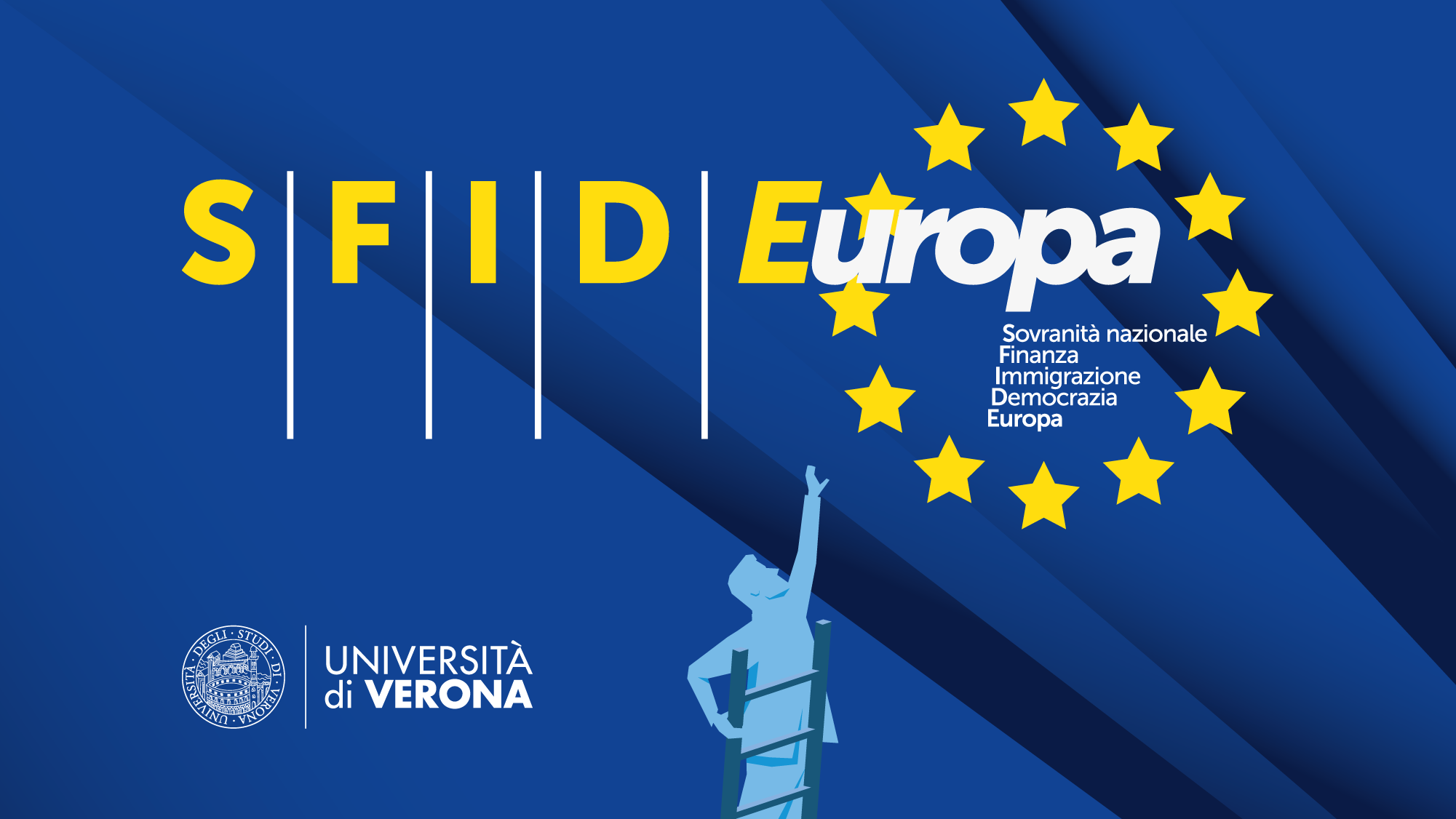 Beghini Marta
Boschetti Martina
Carli Maximiliano
Feldtkeller Noemi Althea
Olivieri Riccardo
Rigobello Giuseppe
Rocco Luca
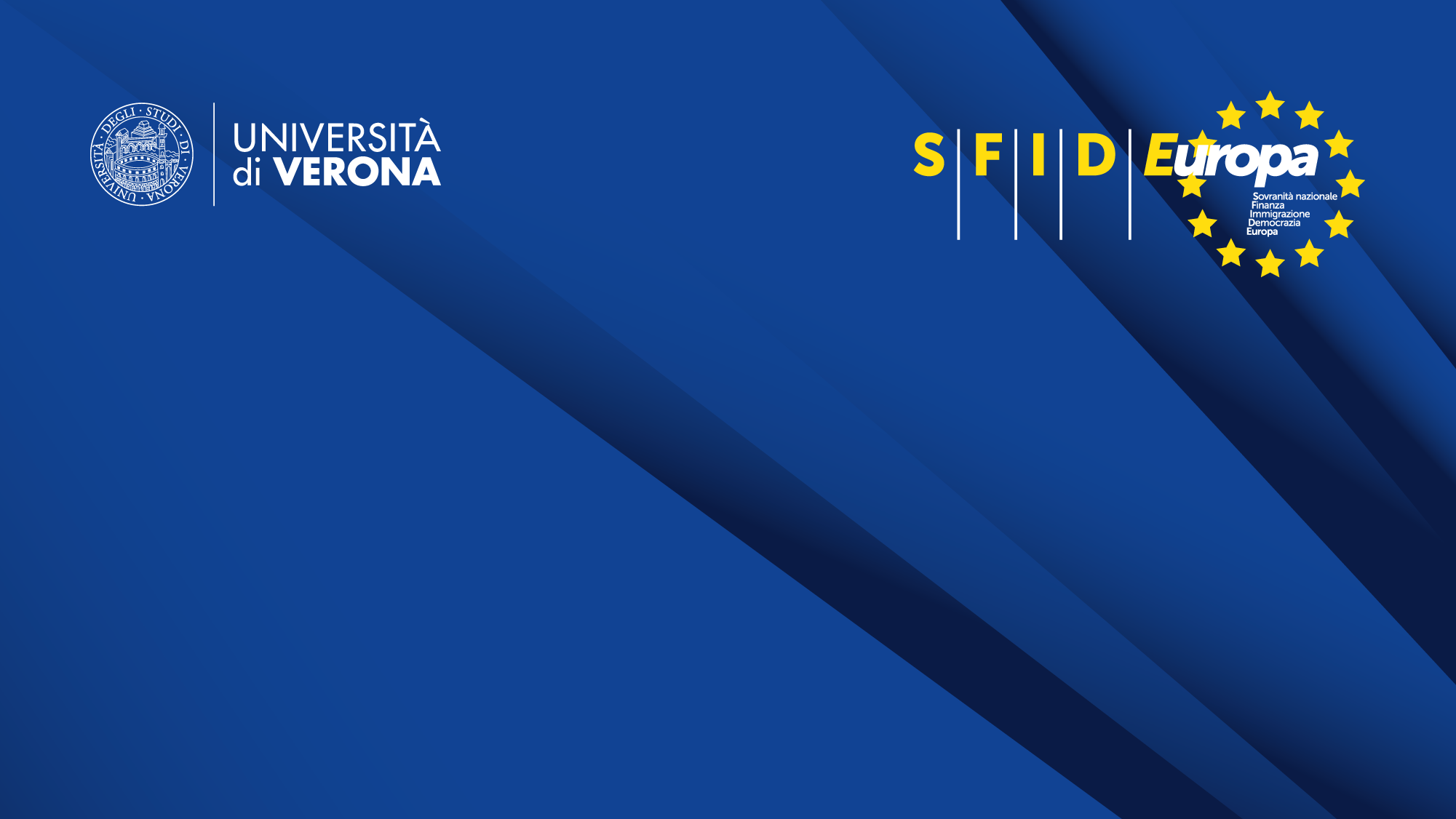 «Ogni volta che l’uomo si è incontrato con l’altro,
 ha sempre avuto davanti a sé tre possibilità di scelta: 
fargli guerra, isolarsi dietro a un muro o stabilire un dialogo»
Richard Kapuściński
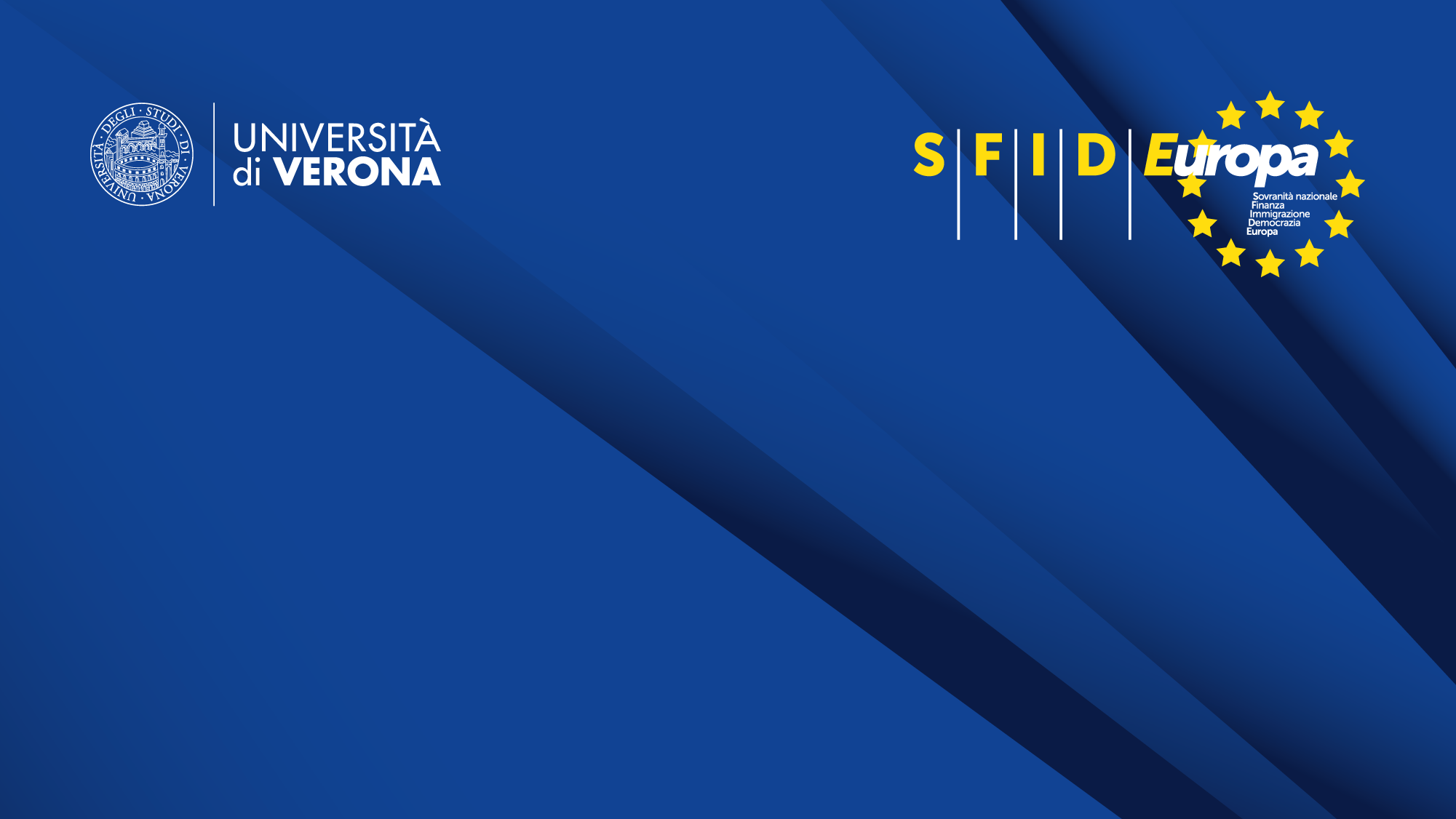 Accoglienza nella tradizione giudaico-cristiana
«All'aperto non passava la notte lo straniero e al viandante 
aprivo le mie porte» 
Giobbe 31:32
«Il forestiero che soggiorna fra voi, lo tratterete come colui ch’è nato fra voi; 
tu l’amerai come te stesso» 
Levitico 19:32-33
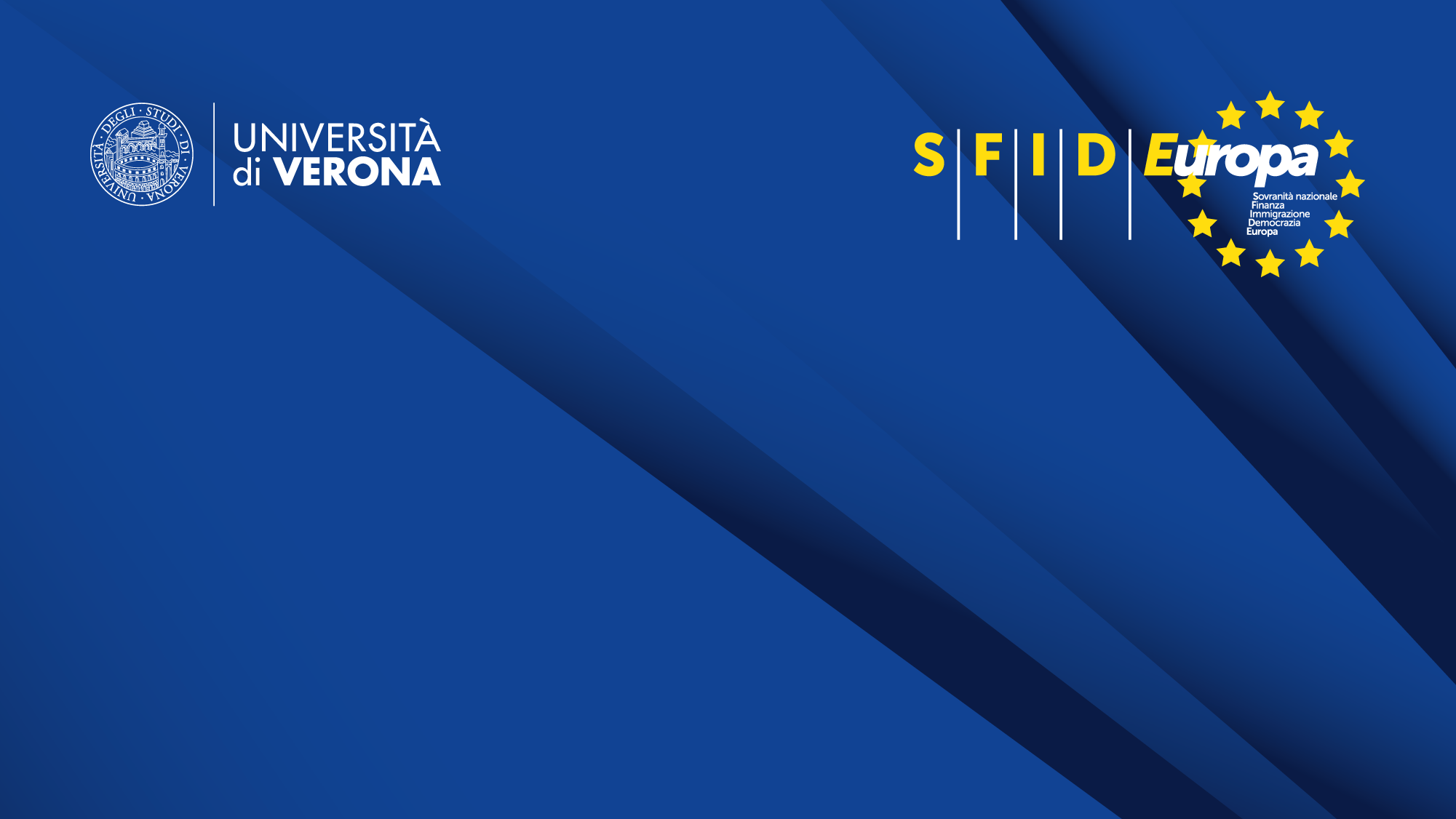 Accoglienza nella tradizione giudaico-cristiana
L’ospitalità di Abramo agli stranieri alle querce di Mamrè:

«Lavatevi…accomodatevi…ristoratevi»
Genesi 18:10-13
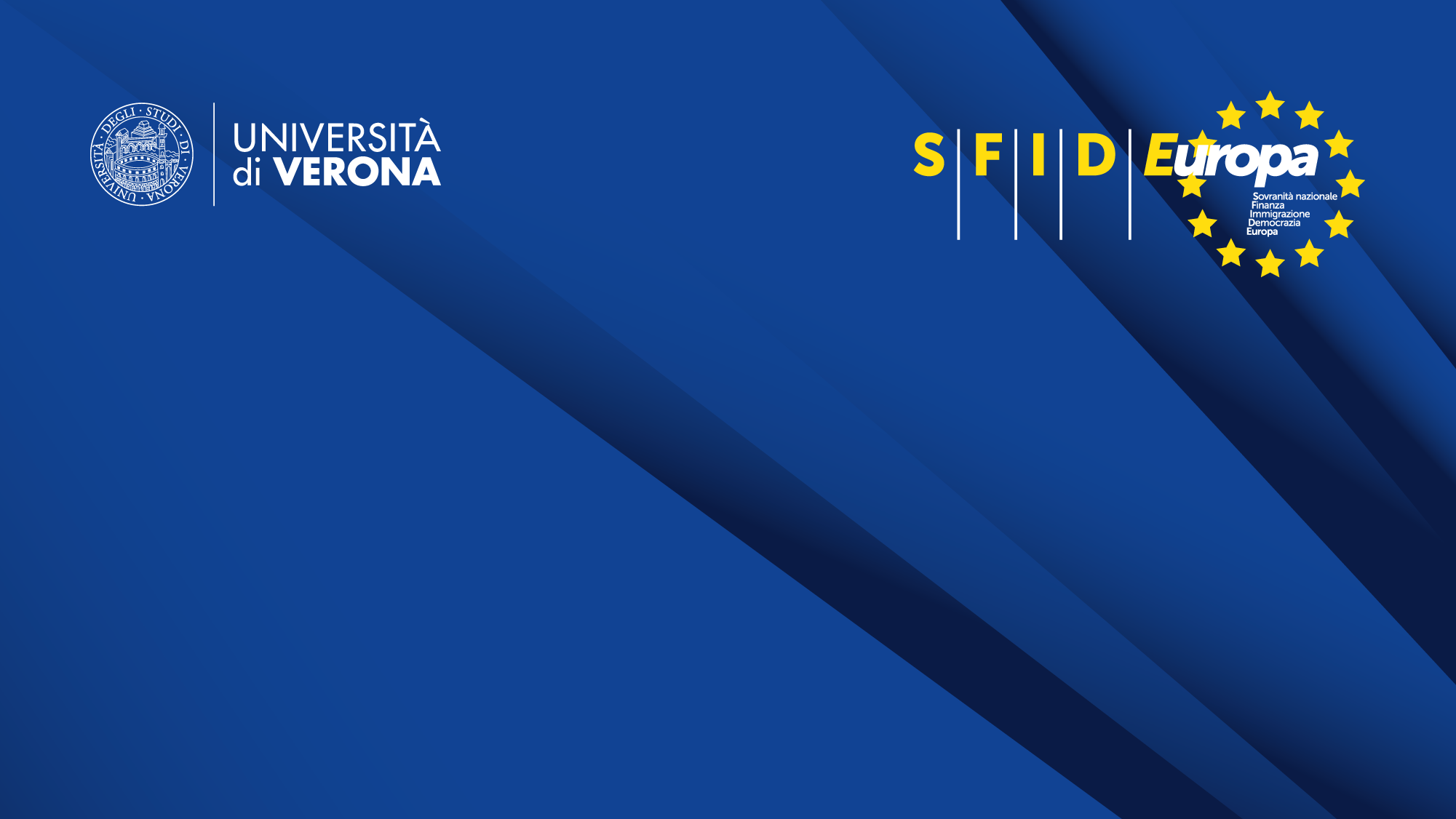 Accoglienza nel Nuovo Testamento
«Quando ti abbiamo visto forestiero e ti abbiamo ospitato, o nudo e ti abbiamo vestito?»

«Ogni volta che non avete fato queste cose a uno di questi miei fratelli, non lo avete fatto a me»
Matteo 25:38 e 45
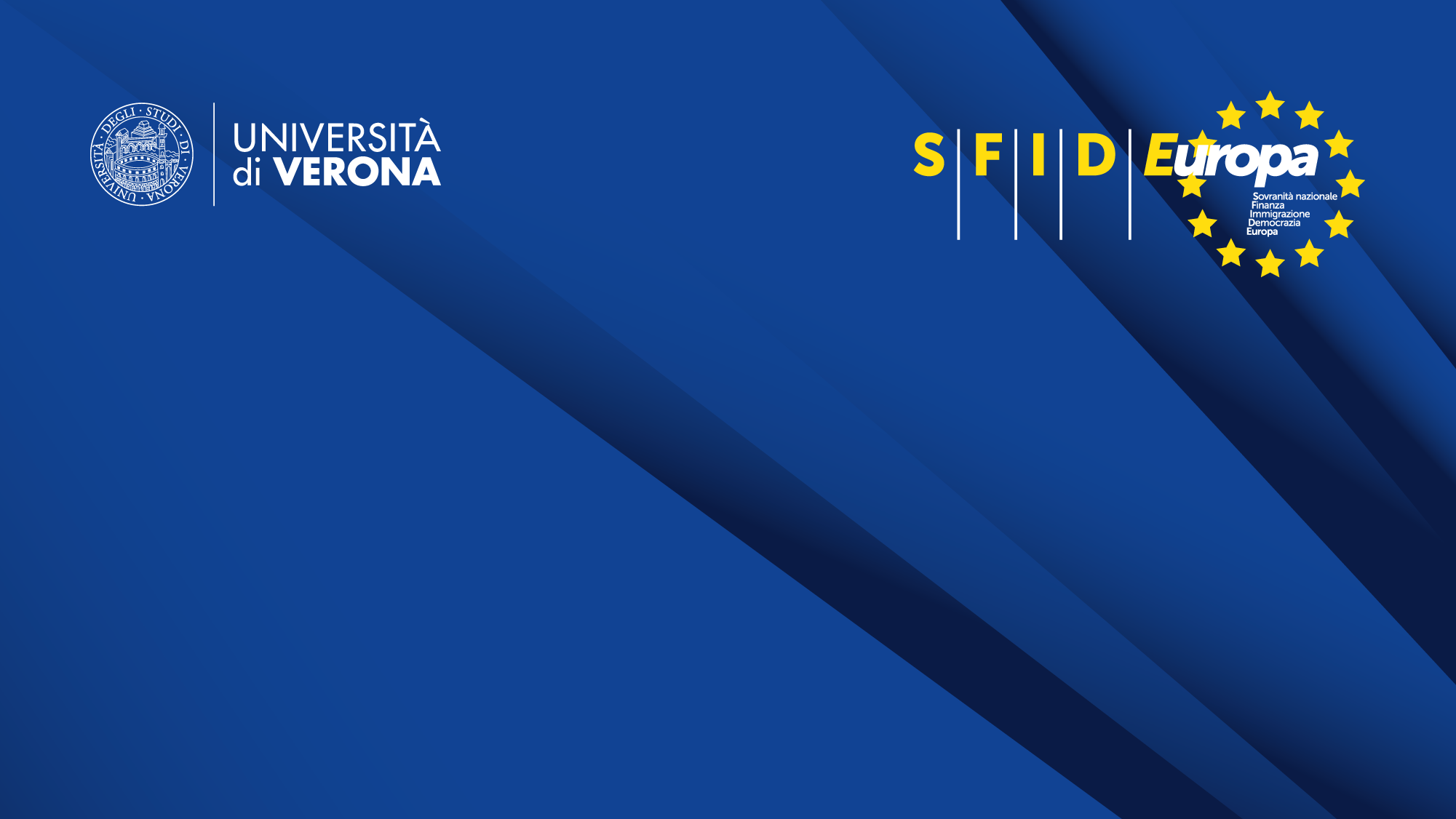 Hospitium in età repubblicana
Accoglienza dello straniero come vincolo giuridico-religioso fra soggetto che accoglie e ospite

Diritto all’abitazione e al vitto
Diritto alla protezione della vita e dei beni
Diritto al culto
Diritto all’assistenza medica e giudiziaria
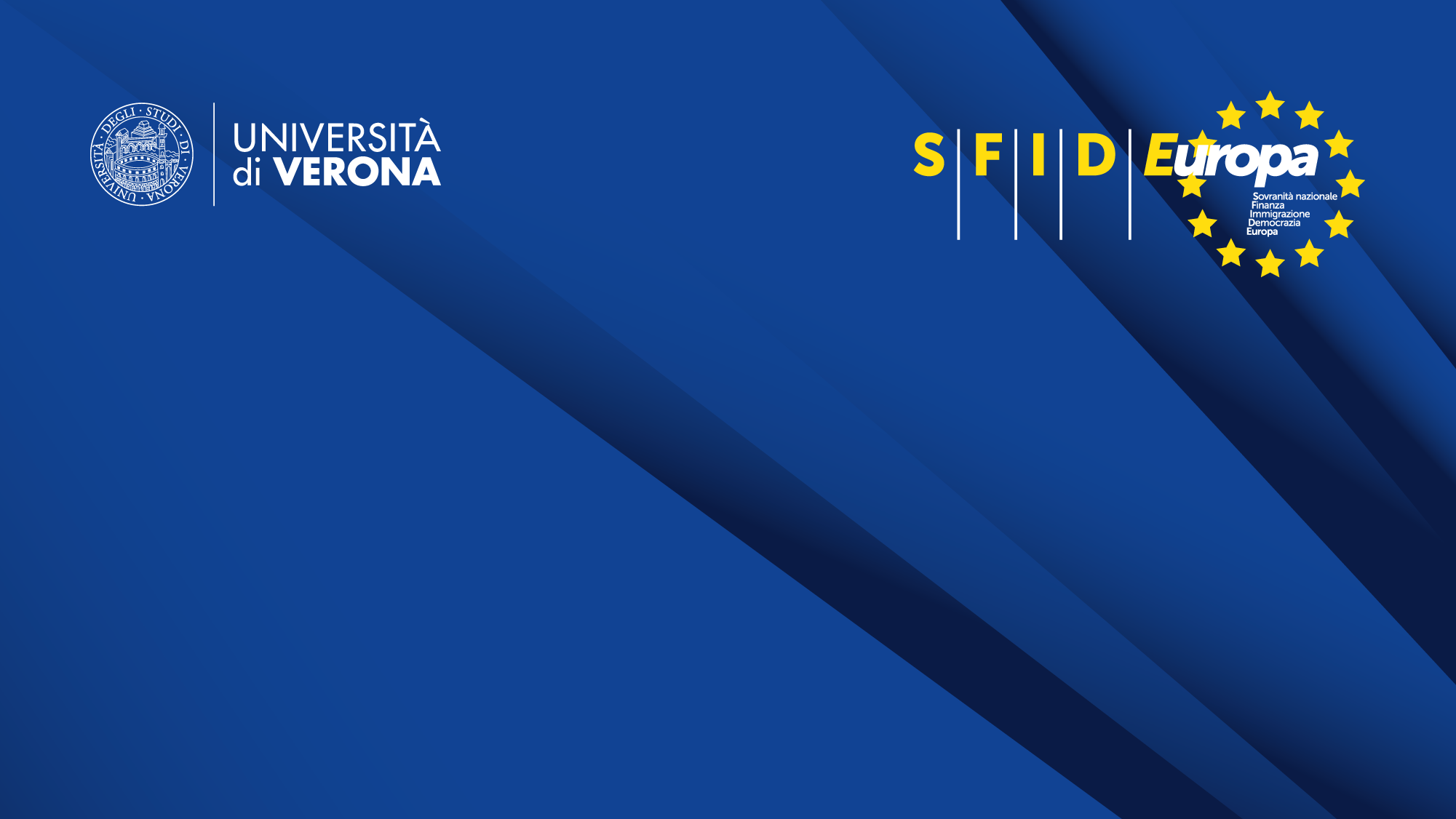 Xenia nel mondo greco antico
Dovere religioso di accogliere chi chiede ospitalità Zeus Xenius, protettore di viandanti e garante del vincolo

Diritto all’abitazione e al vitto
Scambio di doni
Reciprocità del diritto-dovere
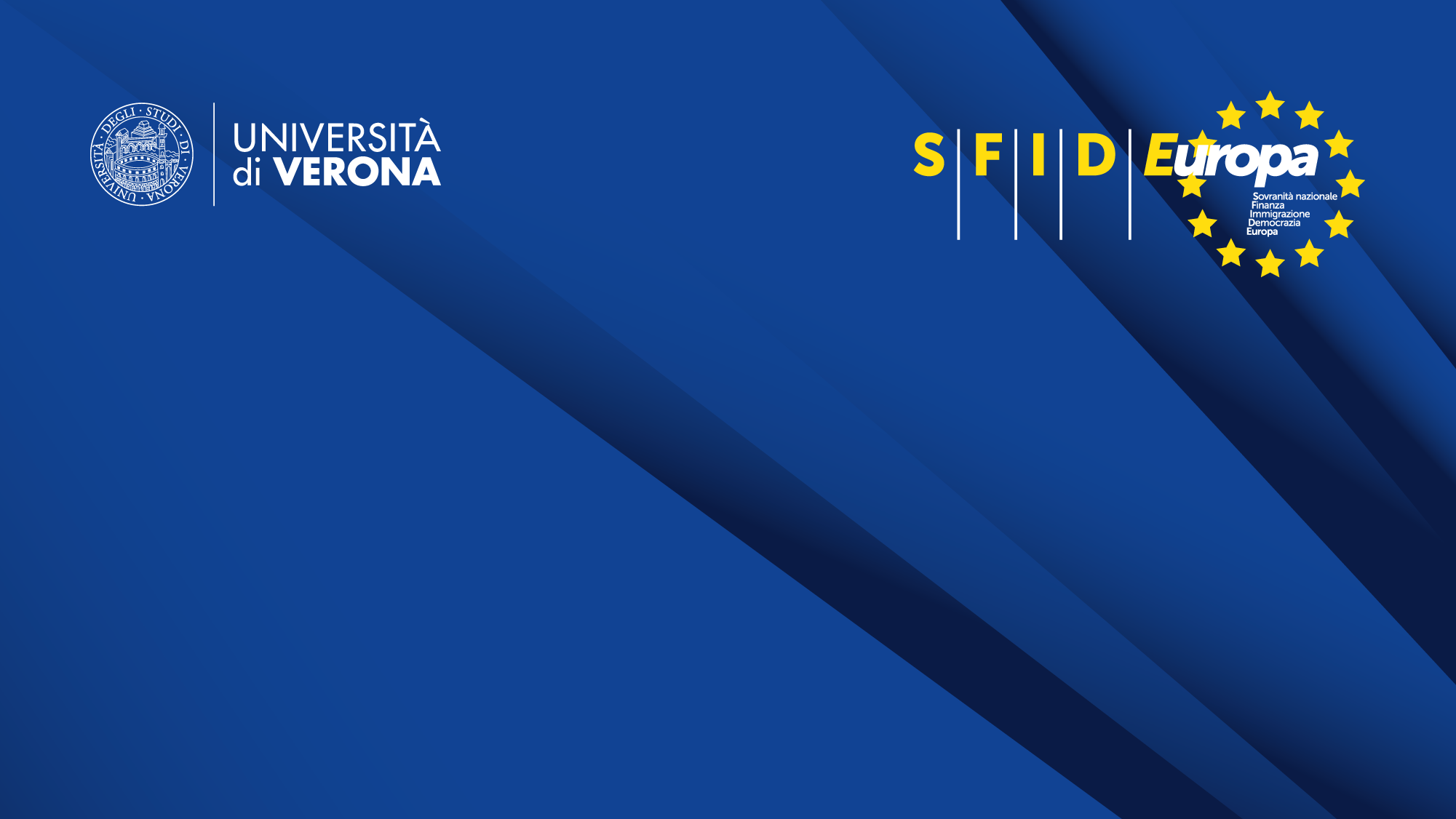 Modelli di accoglienza nell’Odissea
Ciclopi - Xenofobia
Selvaggi (άγριοι)
Violenti all’eccesso (ὑπερφίαλου) 
Irrispettosi dell’ordine cosmico (οὐδὲ δίκαιοι/αθεμιστοι)
Feaci - Filoxenia
Ospitali
 Timorosi degli Dei (θεουδής)
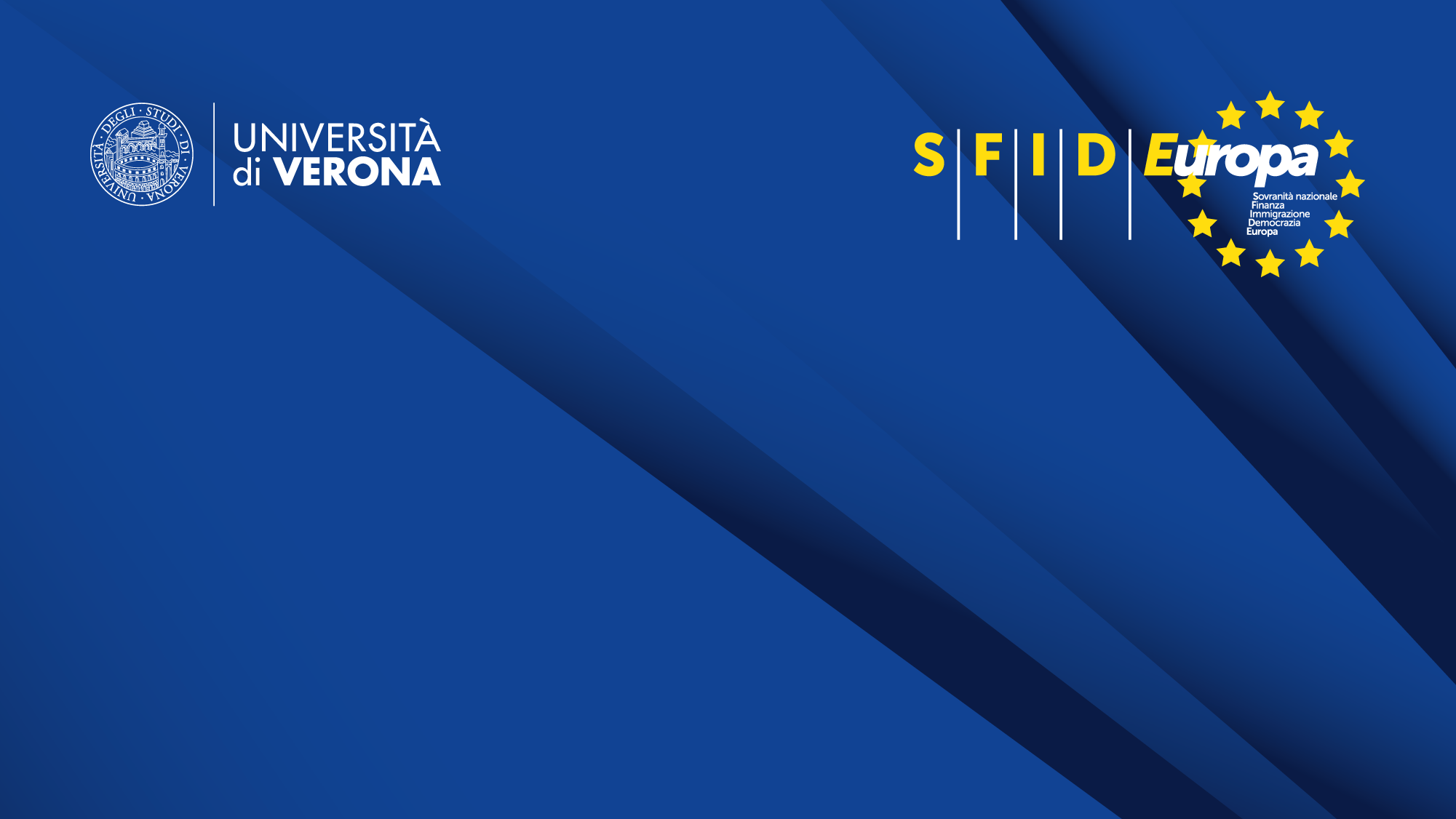 Atena a Odisseo nell’isola di Scheria
«Cammina così, in silenzio, ti guiderò io per la via; non guardare o chiedere a nessuno degli uomini. 
Poiché gli stranieri non li tollerano molto costoro e non accolgono con amicizia chi viene da un altro paese»
Odissea, Libro VII: 30-36
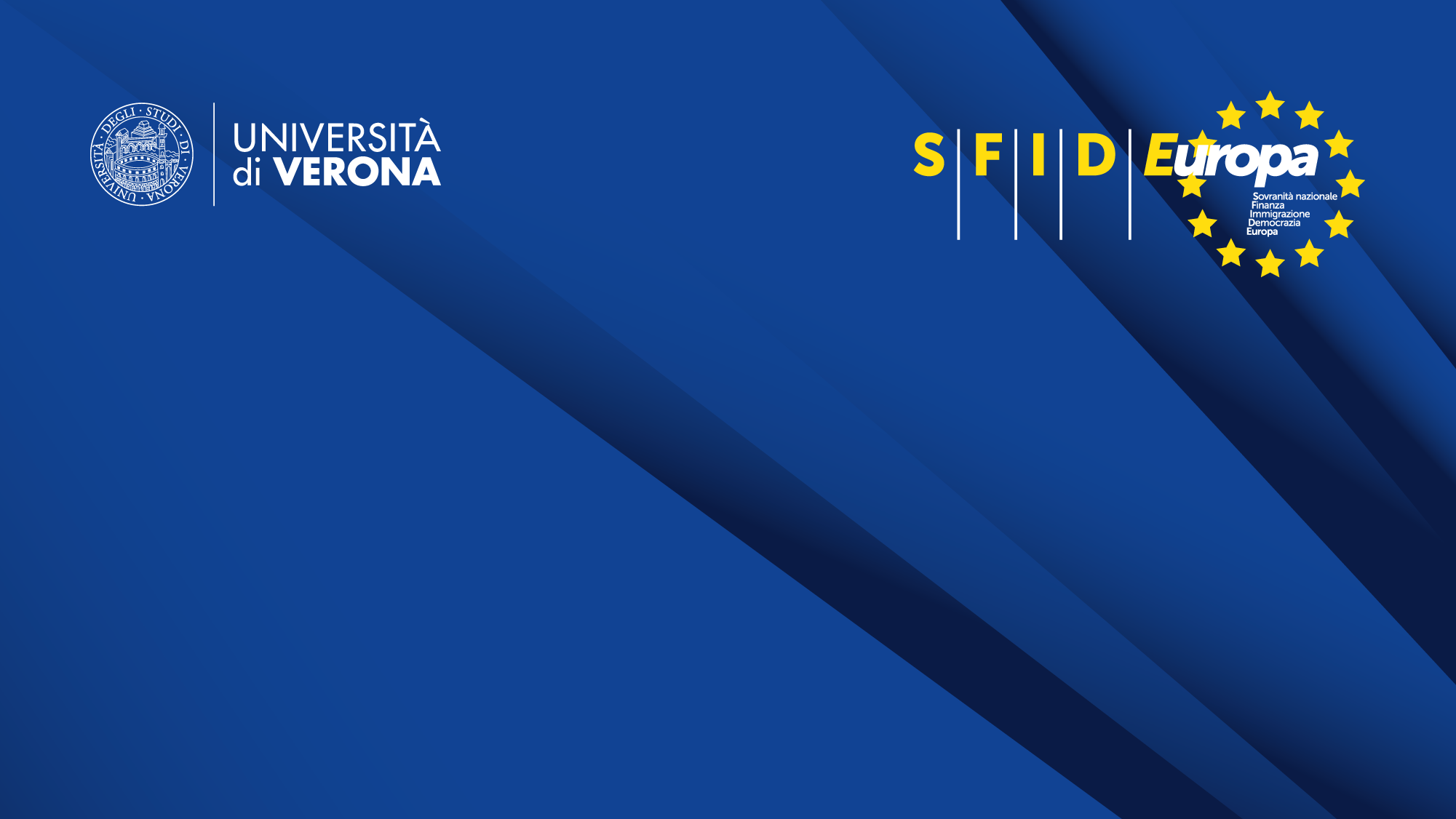 BIOPOLITICA E BIOPOTERE
Biopolitica è il ripensamento critico del significato della politica in relazione alla vita, divenuta oggetto di dominio e di controllo del potere. Il potere sulla vita è potere sull’uomo, inteso in un duplice significato: in senso individuale (come singolo corpo umano) e in senso collettivo (come intera specie umana).
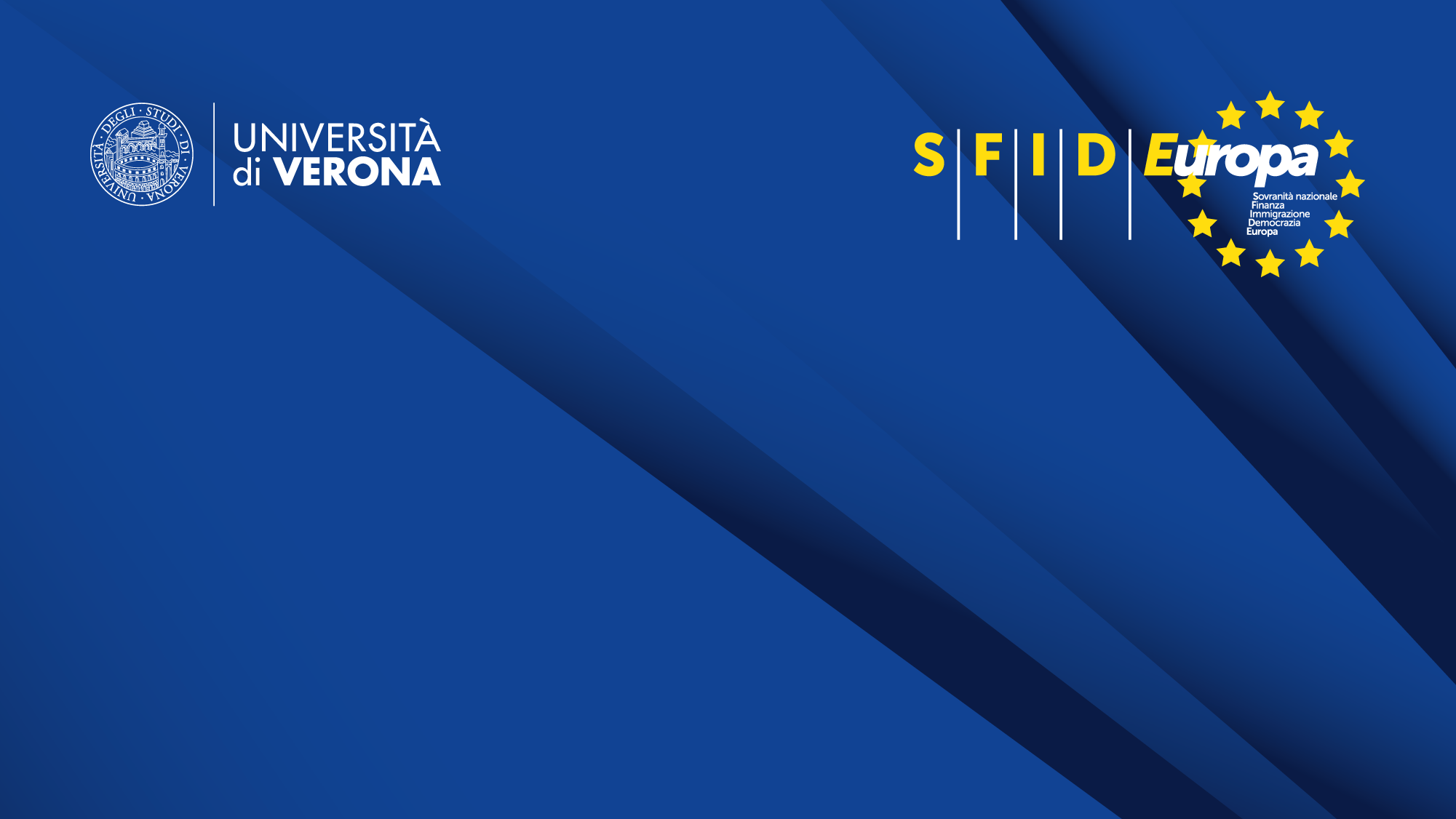 Il biopotere oggi nelle Commissioni territoriali
Il potere del traduttore, di chi stende il verbale, di chi fa le domande; il potere del certificato medico che attesta la fondatezza di una richiesta d’asilo.
La traduzione dell’intraducibilità della vita attraverso una nuova identità, maneggiabile e organizzabile dalla cultura e dal sapere delle stato di accoglienza.
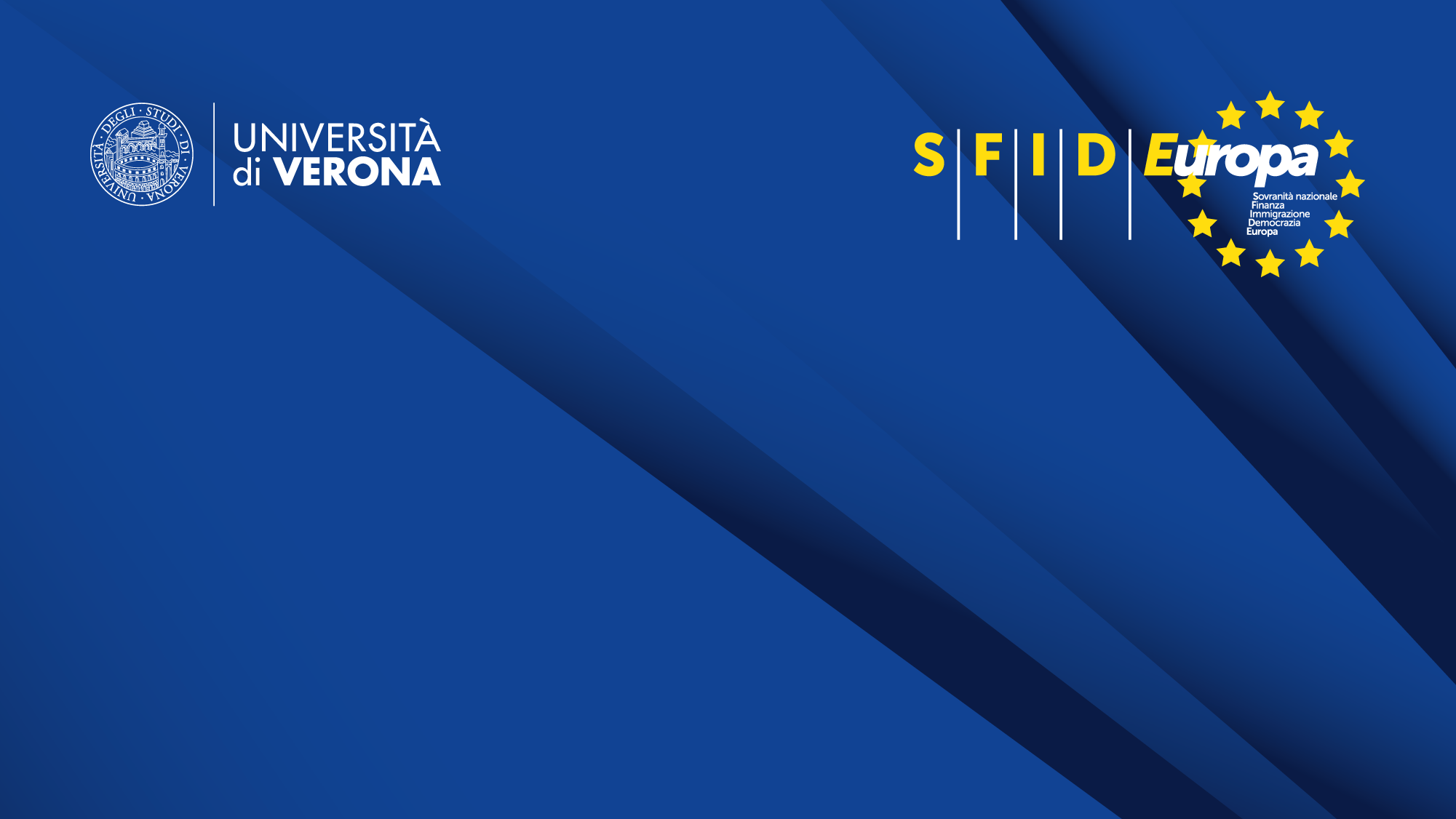 Vulnerabilità narrativa nella vita del migrante
«Obbligare una persona a raccontarsi in un certo modo, la rende vulnerabile, perché quel racconto non è semplice: il soggetto si indebolisce, perché le dinamiche della narrazione in relazione all’aspettativa di chi gli sta di fronte, sono molto complesse»
M. Prearo, Dipartimento Scienze umane
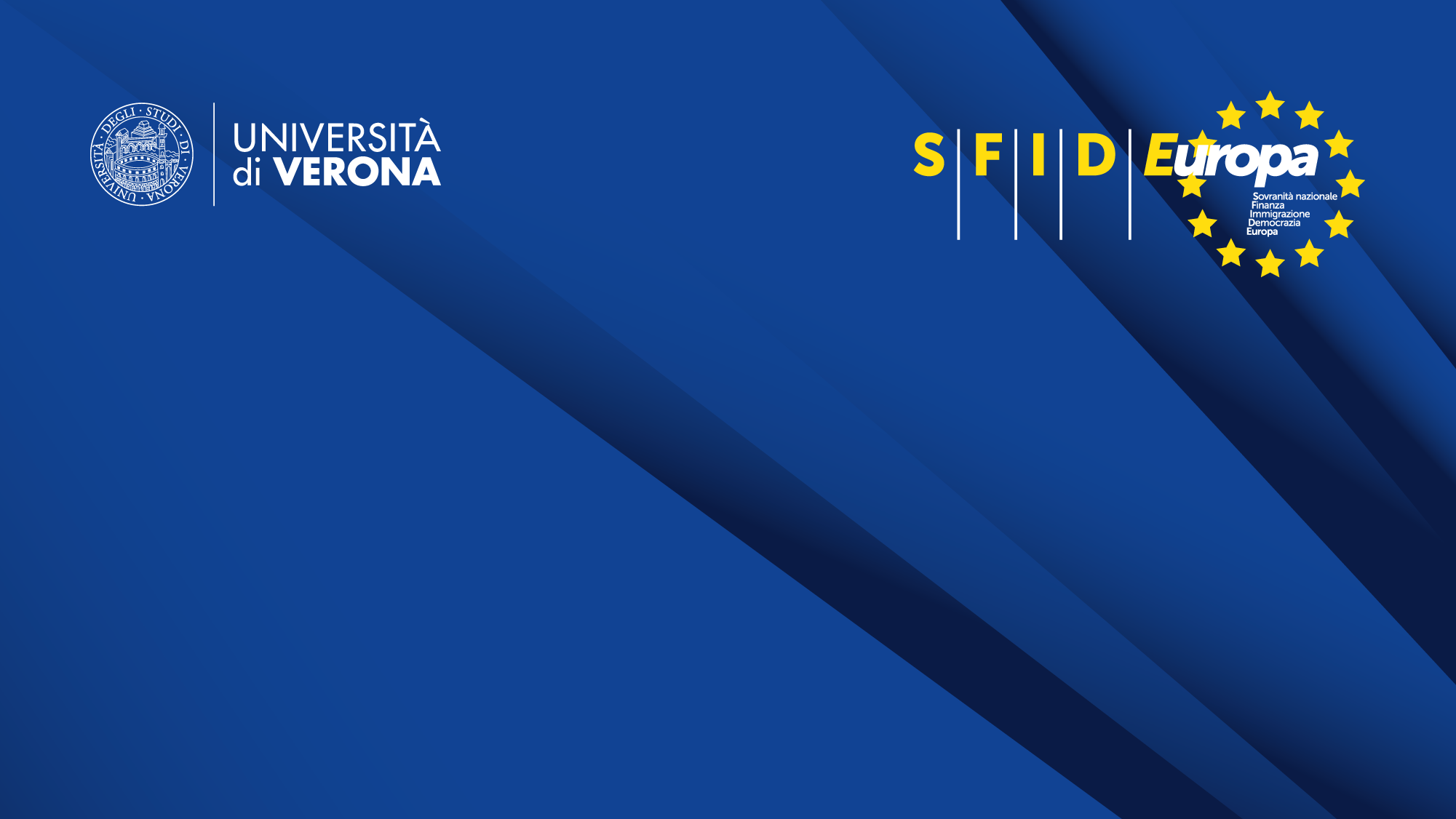 Dai verbali delle Commissioni territoriali:
«Perché lei dice di temere per la sua vita al rientro nel suo Paese, se suo padre ha già pagato il riscatto ai Talebani per la sua liberazione?»

«Lei era già stata violentata prima di essere violentata?»

«Ha paura del maleficio dello Juju o di interventi concreti?»

«Lei dice di essere comunista. Ha letto Il Capitale?»

«Cosa fa per comportarsi da cristiano? Quali sono i comandamenti?»
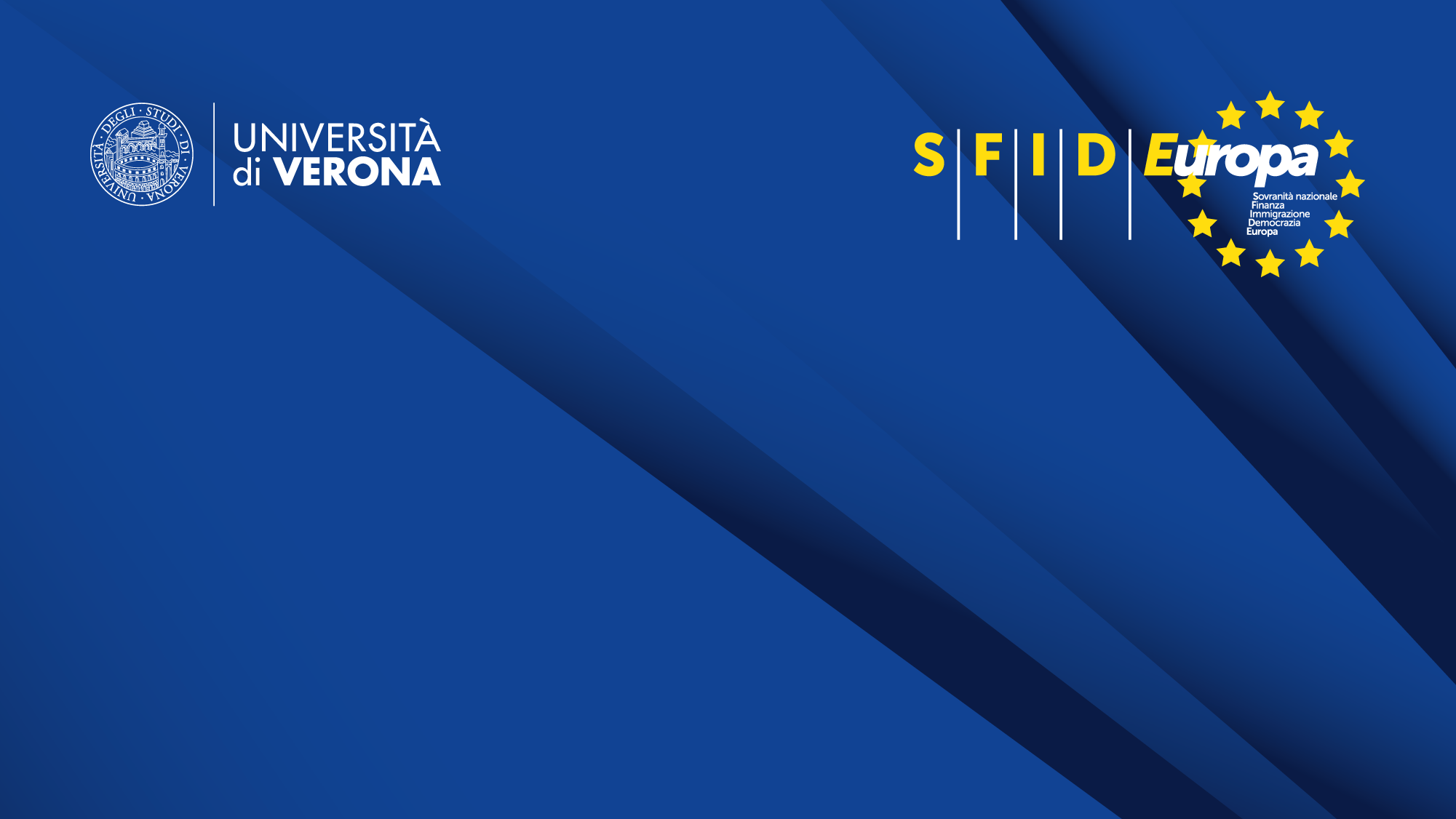 «Verrà un giorno in cui ci sarà più rispetto dei diritti umani, più pace che guerre, più uguaglianza, più libertà che barbarie. Dove non ci saranno più persone che viaggiano in business class ed altre ammassate come merci umane provenienti da porti coloniali con le mani aggrappate alle onde nei mari dell’odio».
Mimmo Lucano, Sindaco di Riace